SWOT-analyse
Svagheder
Styrker
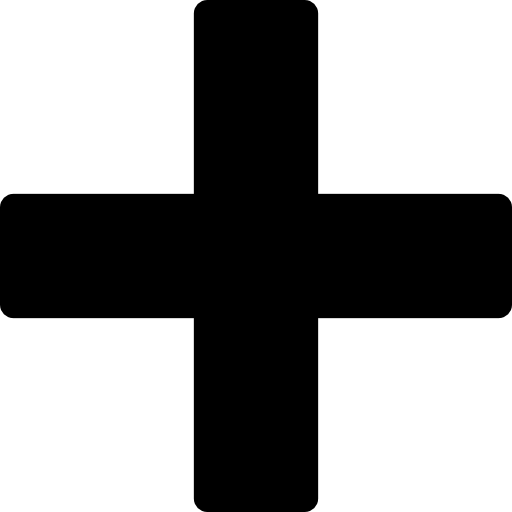 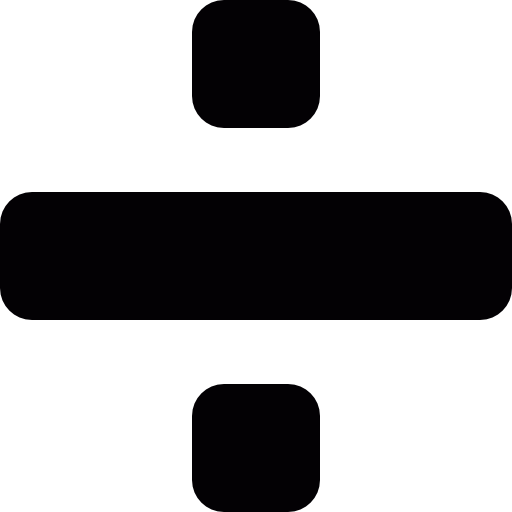 Hvad har vi?
Muligheder
Trusler
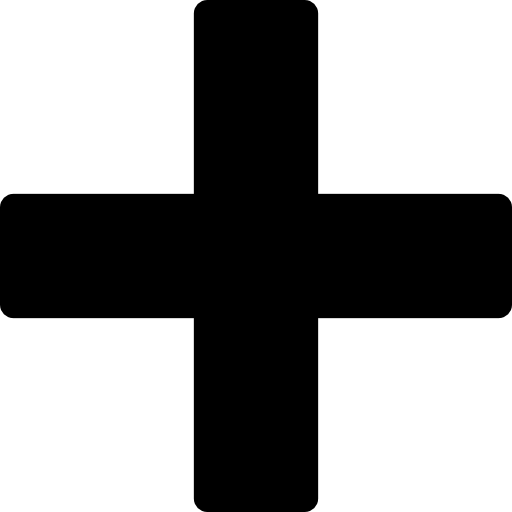 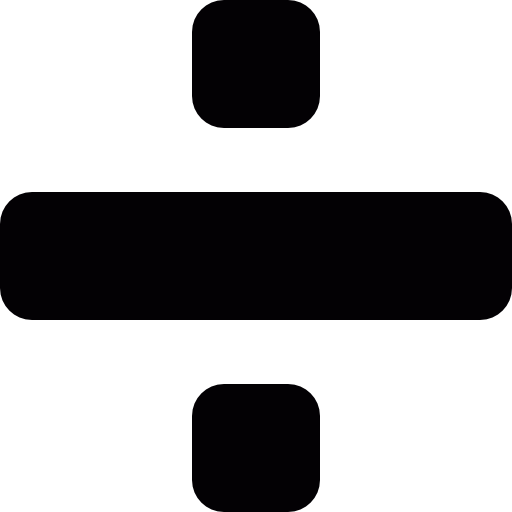 Hvad er der omkring os?